Sept 2023
TGbi – Epoch Structure Proposal
Date: 2023-09-11
Authors:
Slide 1
Henry et al.
Sept 2023
Background - Epochs
Epochs were discussed in 11-23/0873 and 11-23/1246. Epochs define time periods at the edge of which a CPE client rotates its MAC address
This document suggests several mechanisms for the implementation of epochs
Slide 2
Henry et al.
Sept 2023
Epoch is a Flexible Structure
Each CPE client may have different epoch duration needs
STA1 moving about the floor may need to rotate MAC(s) at each roam
STA2 is mostly dozing state may not need to rotate MAC(s) “often”
STA3, set for high privacy, may need to rotate its MAC(s) “often”
STA4, with limited privacy requirements, and/or internal constraints (resources, power), may need to rotate its MAC(s) “less often”
Changing Epoch for all CPE clients at the same time may simply provide a linear translation from MACs to MACs
If all STAs change MAC at the same time, an eavesdropper guesses that there is no new STA, juts a mapping need between a fixed set of STAs MACs
If MACs appear and disappear at random times, it is more difficult to know if a STA changed its MAC, or if a STA appeared/went away
Slide 3
Henry et al.
Sept 2023
Why Individual Rotations are Better than Mass Rotations
AP
Mmm… all STAs MACs suddenly changed -> obviously MAC rotation. Can I find patterns to map MACi to MACj along time axis?
Frame type Data
MAC1
Mass rotation tells the observer that there was a rotation, just needs to find the patterns
MAC2
…
Visible over some time interval
MACn
Then, suddenly….
Frame type Data
MACn+1
n new MAC addresses, all first MAC addresses suddenly disappeared
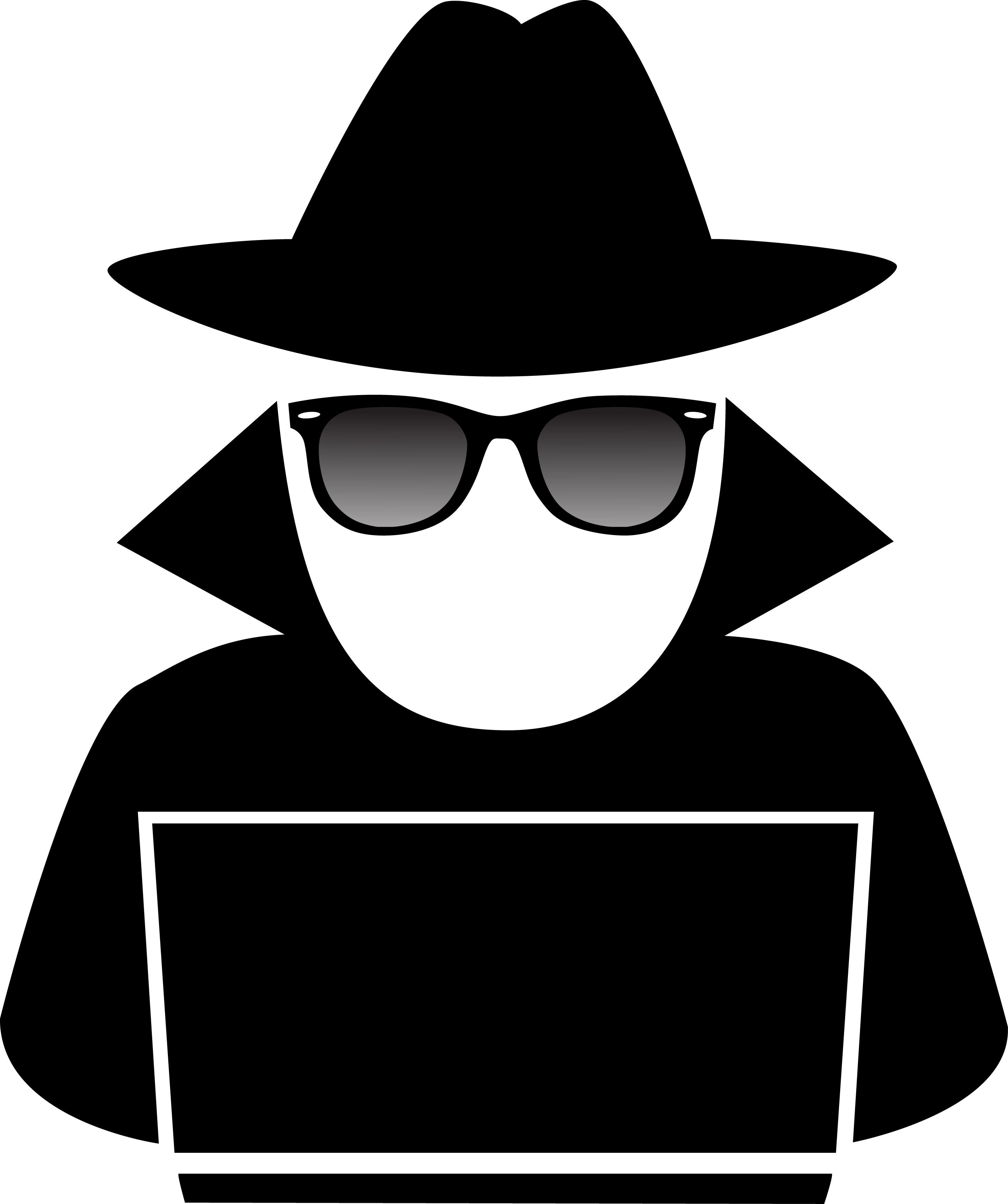 MACn+2
…
Because… “both send 160-byte frames”, “both send at 20 ms interval” etc.
MACn+n
vs.
Frame type Data
MAC1
MAC2
…
Mmm… MACs appear and disappear all the time, some are rotating, some may be new, but which ones?
Individual rotation makes it harder to tell a rotation from a new MAC
MACn
Visible over some time interval
MACn+1
MAC2
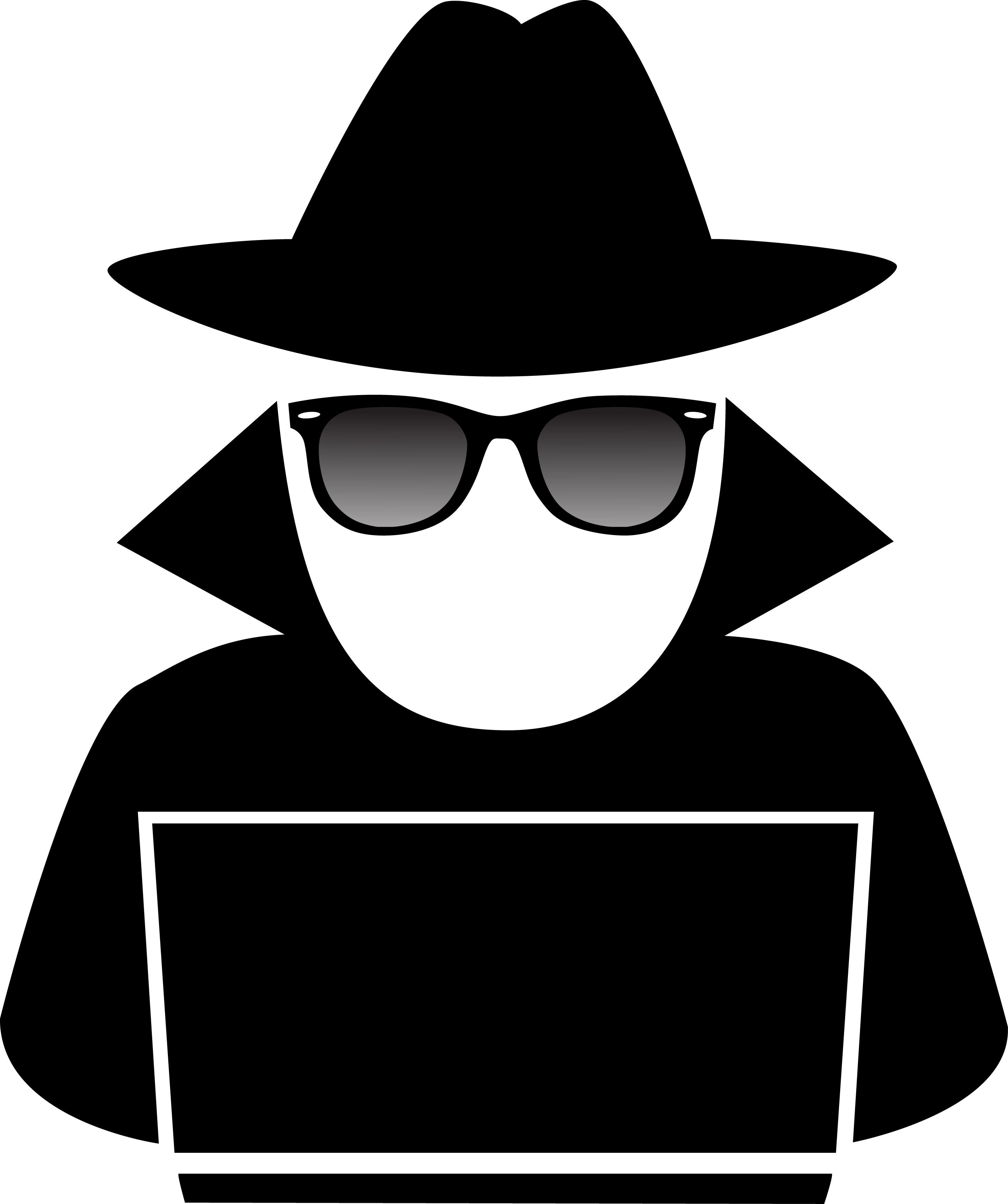 Slide 4
Henry et al.
Sept 2023
The Edge Of an Epoch is Soft, but Defined
MACc
MACp
Conversations deriving from 11-23/1246r1 proposal
MACc = current MAC, MACp = previous MAC, MACn = next MAC
For a given CPE Client MAC, from exactly the beginning of a new epoch (from the CPE client perspective*), any new MPDU generated by the STA is sent with MACc 
Any MPDU already in the transmit queue (with MACp) continues being transmitted with MACp (including retries)
Unless lifetime or retry limit is reached (10.3.4.4)
Unless MACp lifetime is reached (new proposal)
Simultaneous use
epoch
*See when does an Epoch start slide  - the AP can start, the STA can start, but the STA should start
Slide 5
Henry et al.
Sept 2023
Per-CPE Client Epoch Start On-Demand
MAC rotation is subject to AP and CPE Client capability limitations
An AP may not be able to handle CPE Clients rotating their MAC, say, every 10 ms
Different CPE Clients may have different MAC rotation capabilities
A CPE Client privacy may be more at risk in a public venue than a private venue
The CPE Client may not have awareness of the “venue type”
A CPE Client should decide of its MAC rotation pace, but it should also account for the AP ability to handle that pace
Slide 6
Henry et al.
Sept 2023
An Epoch Interval Suggestion
Proposal: after the CPE Client completes its 4-way handshake, and after reassociation, the AP sends to the CPE Client an Epoch duration proposal action frame. The frame includes:
A proposed Epoch minimum duration (e.g., 10 seconds)
A proposed Epoch maximum duration (e.g., 20 minutes)
A proposed Epoch max frame count?
Optionally, the AP MACp timeout (e.g., 2 seconds)
Beyond that time (after epoch boundary), the AP flushes the CPE Client MACp
Optionally, a starting side random Boolean (e.g., 0 = AP, 1 = CPE Client)
Slide 7
Henry et al.
Sept 2023
An Epoch Interval Suggestion
The Epoch duration proposal action frame is a proposal. The CPE Client is free to select a MAC rotation random timer within the proposed interval, or not.
The risk for the CPE Client is that the AP may not be able to sustain its pace if rotation is too fast, or have privacy exposure if rotation is too slow
If Sta does not keep track of the timer, AP could send a reminder frame (“you should rotate your MAC now/soon”)
Slide 8
Henry et al.
Sept 2023
When does an Epoch Start
MACn may have been exchanged beforehand (both sides know MACc and MACn) or both side can compute a valid MACn 
This proposal does not constrain how MACn is determined
The next epoch starts as soon as the CPE Client starts using MACn
The CPE Client may wake up, check its clock, and decide that next epoch has started
Conceptually, either side could start using MACc, the other side receives the frames and determines that it is valid -> next epoch starts. However, this scheme removes the freedom from the CPE Client side
The first frames in a new epoch could be authentication and association frames
These frames are “for the confusion” of the eavesdropper 
Without them, “MAC 1 just rotated” becomes obvious
Slide 9
Henry et al.
Sept 2023
Why First Epoch Frames Are Auth/Assoc
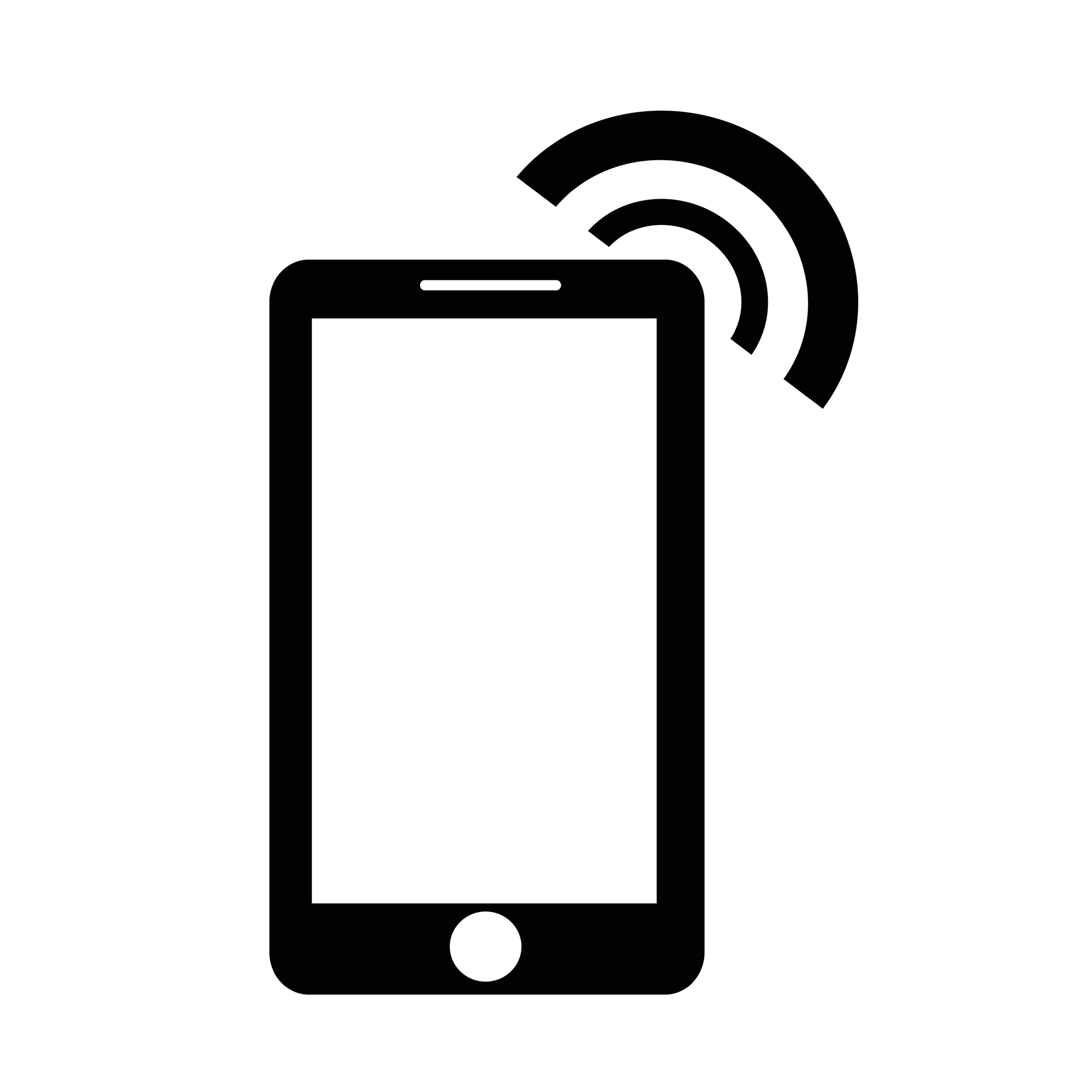 Frame type Mgnt, subtype auth
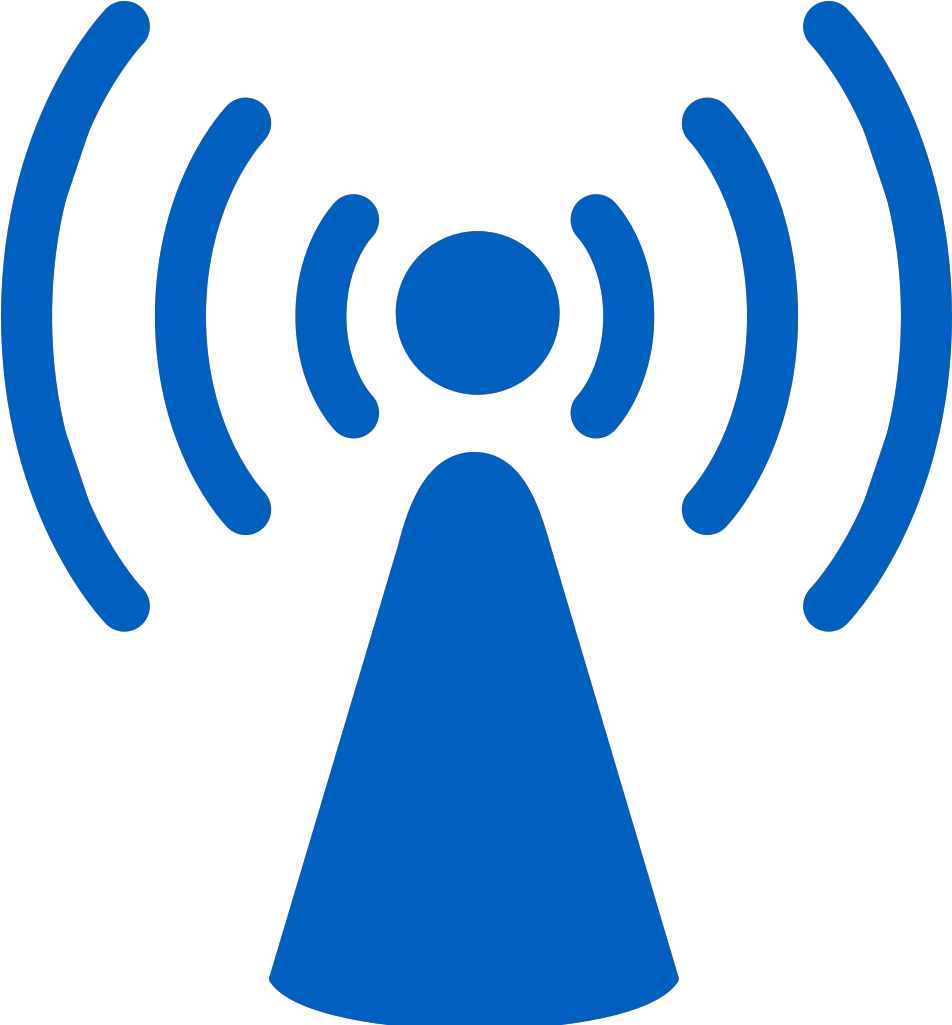 MAC1
Frame type Mgnt, subtype assoc
Frame type Data
…
Frame type Data
…
Frame type Data
A data frame from a new MAC without auth/assoc?Quite obviously a MAC rotation (not a new STA), let’s see which other MAC stops being used
MAC2
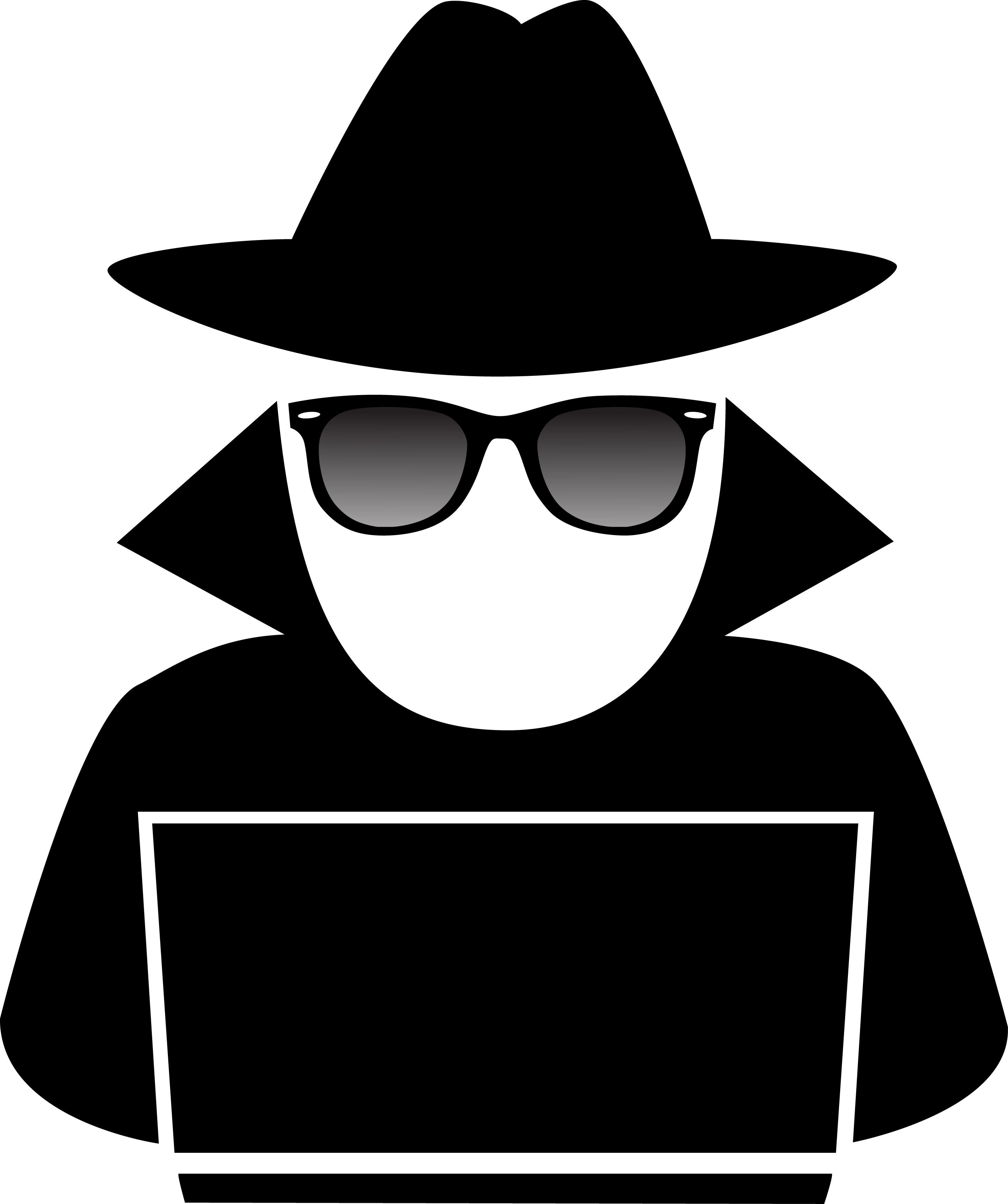 Slide 10
Henry et al.
Sept 2023
How Many MACs per STA per Epoch
11-23/1628 suggested that a STA may have more than one MAC. This scheme is compatible with this submission.
STA MAC count could be negotiated at initial association (and/or later)
Then the principles in this proposal could apply to each STA MAC
Epoch applies to all MACs
STA changes its MAC(s) within each Epoch (at random times that the STA decides, within the Epoch)
Slide 11
Henry et al.
Sept 2023
Summary
MAC changes should occur at epoch boundary, each STA may define its own epoch
AP and STA can agree on Epoch durations
For a MAC rotation to be undistinguishable from a new association, the same frames should be observed
Slide 12
Henry et al.
Sept 2023
Strawpoll
Do you agree that epochs should also be individual (i.e., each CPE Client has its own epoch negotiated with the AP)?

Y:9
N:1
Abs:3
No answer:2
Slide 13
Henry et al.
Sept 2023
Strawpoll
Do you agree that a CPE Client MAC address change should optionally be obfuscated by additional signaling?

Y:3
N:6
Abs:4
No answer:2
Slide 14
Henry et al.
Sept 2023
Strawpoll
Do you agree on working on a solution for MAC address changing, in which the STA is allowed to use more than two active OTA address per epoch and per link?

Y:2
N:6
Abs:6
No answer:2
Slide 15
Henry et al.